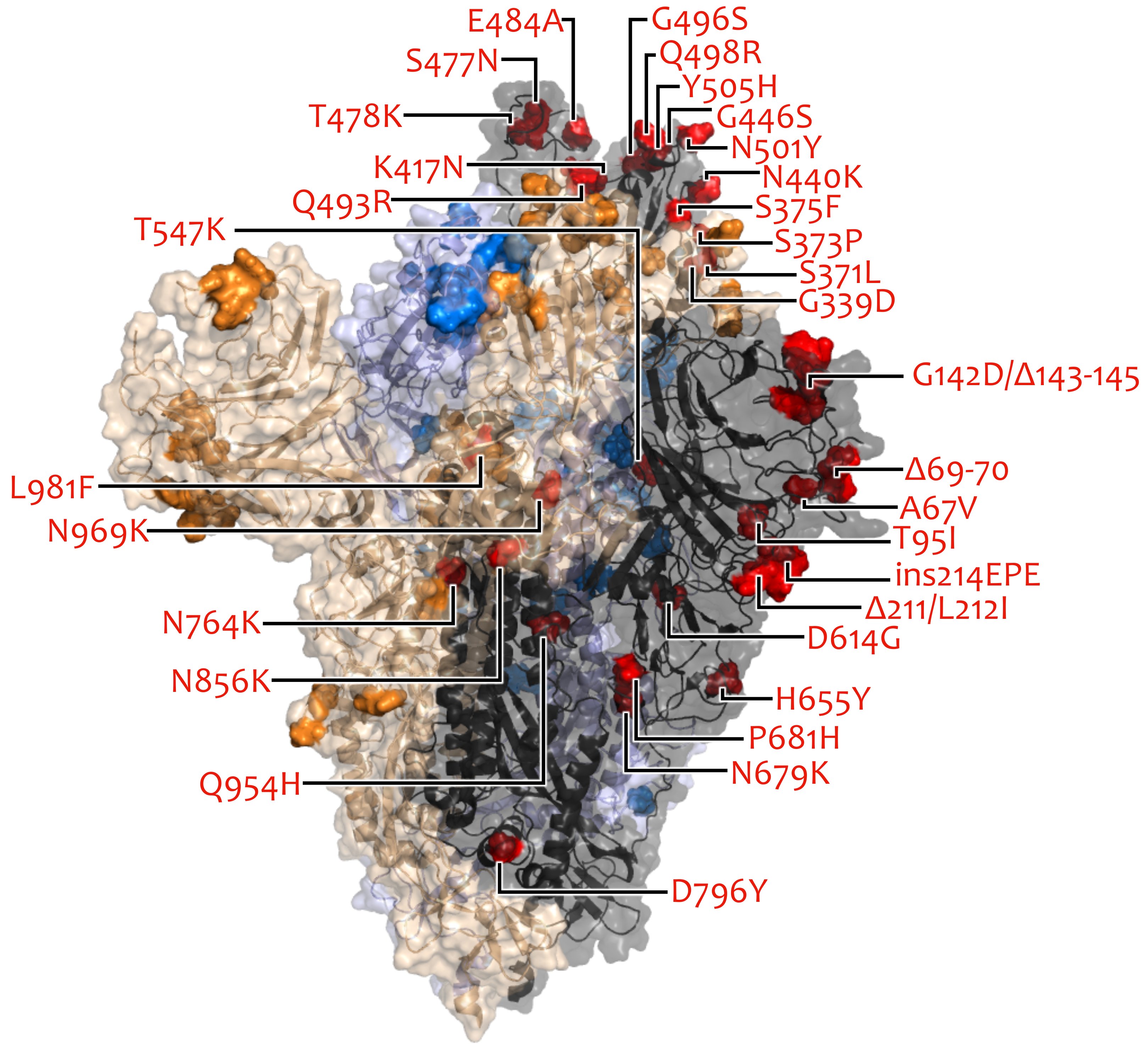 VOC/VOI in Deutschland aktuelle Situation
FG36, FG32, MF1, MF2, MF4, AG Evo, FG17Berlin, 27.04.2022
06.04.2022
1
VOC Anteile
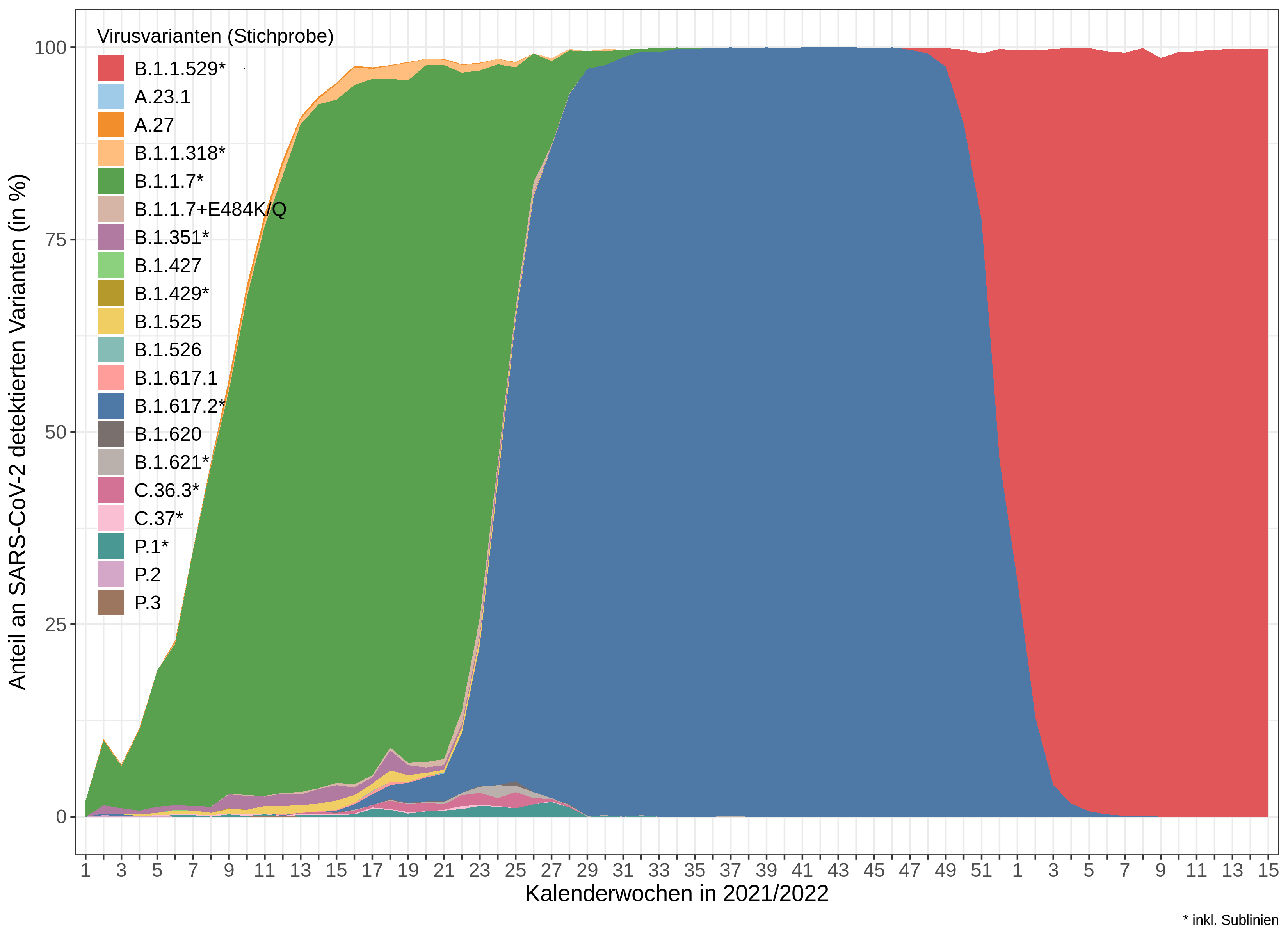 KW15/2022 (Stichprobe)

Omikron		99.8%
    BA.2 		75.4%
    BA.2.9		16.8%
    BA.2.3 		  2.1%
    BA.1.1 		  1.7%

XE		   	   0.1% (n=2)

Not assigned	   0.1%
Nachweise im gesamten Datensatz:
BA.5	37	(12 in Stichprobe)
BA.4	  2  	(  0 in Stichprobe)
BA.2.12.1	  4   (  2 in Stichprobe)
Omicron lineages
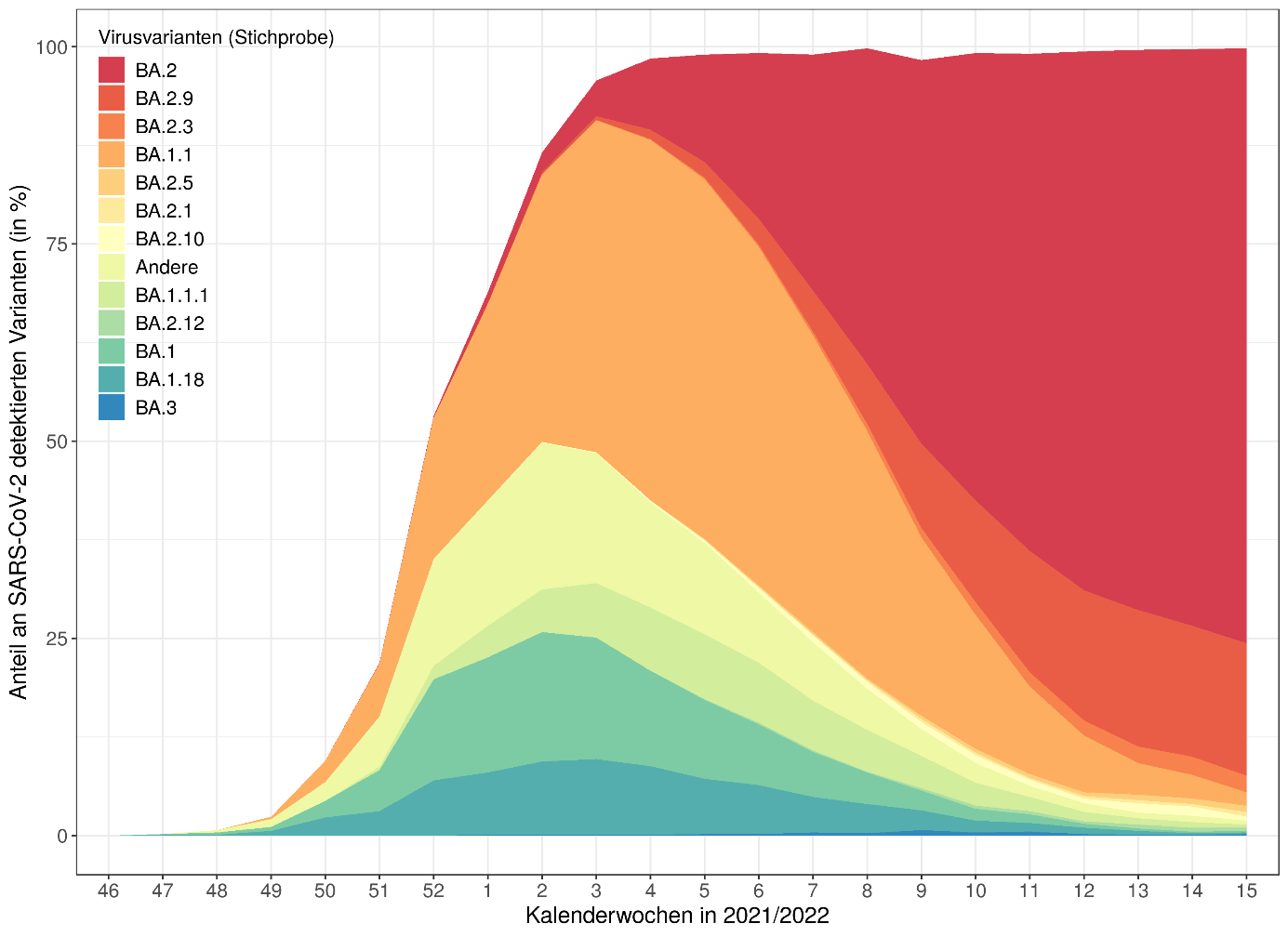 27.04.2022
3
Nachweise Rekombinanten
Datenstand: 26.04.2022 (DESH + IMS-SC2 Labornetzwerk)
Nachweis mittels Screening nach Markermutationen und 
Pangolin Zuordnung, Nachweise manuell kuratiert.
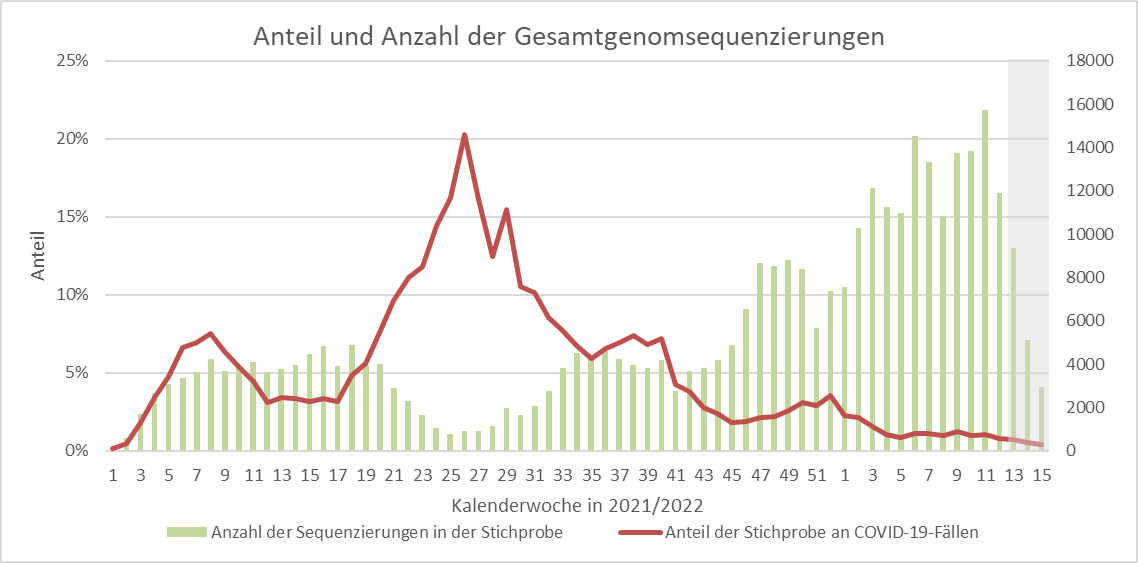 27.04.2022
5
VOC Anteile
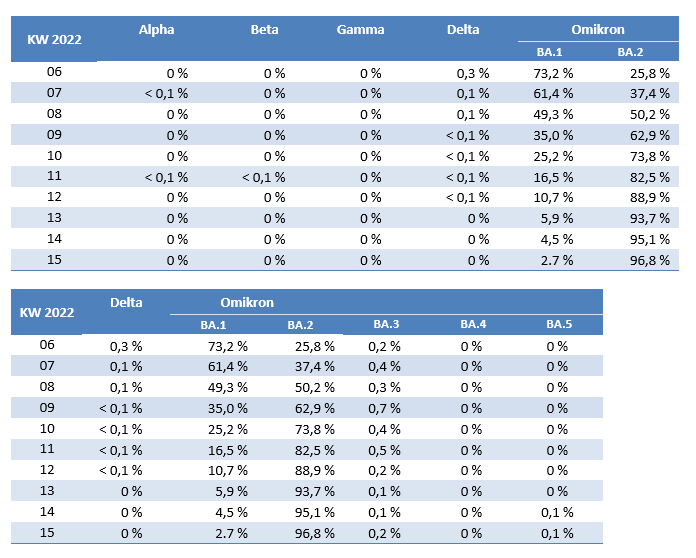 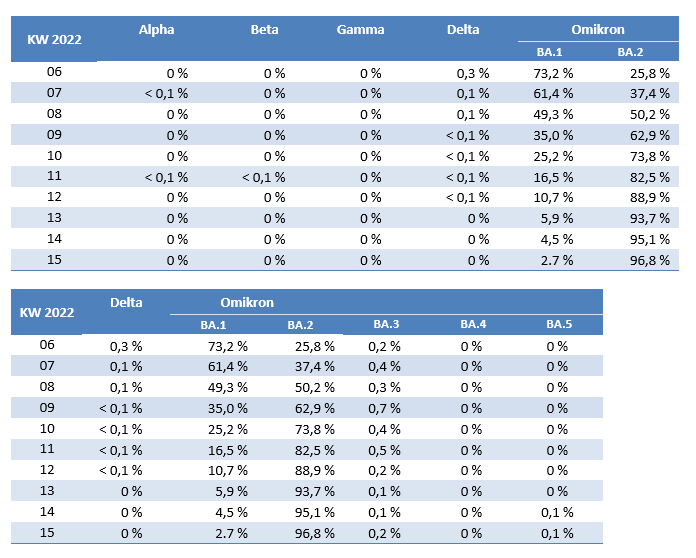